ImmPort – A Public Data Sharing Platform for Immunology Research and Clinical Studies
To provide curated data, reference data sets, and tools for collaboration and analysis from the programs and collaborations of Division of Allergy, Immunology, and Transplantation (DAIT), NIAID 
To archive primary data to support research findings and enable reproductivity for the long term. 
To reuse data to make new discoveries and generate hypotheses.
ImmPort: https://www.immport.org/home
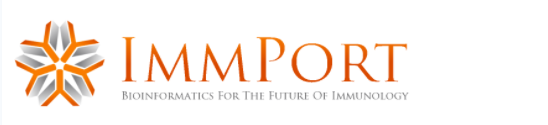 A Trustworthy Data Repository for Immunology
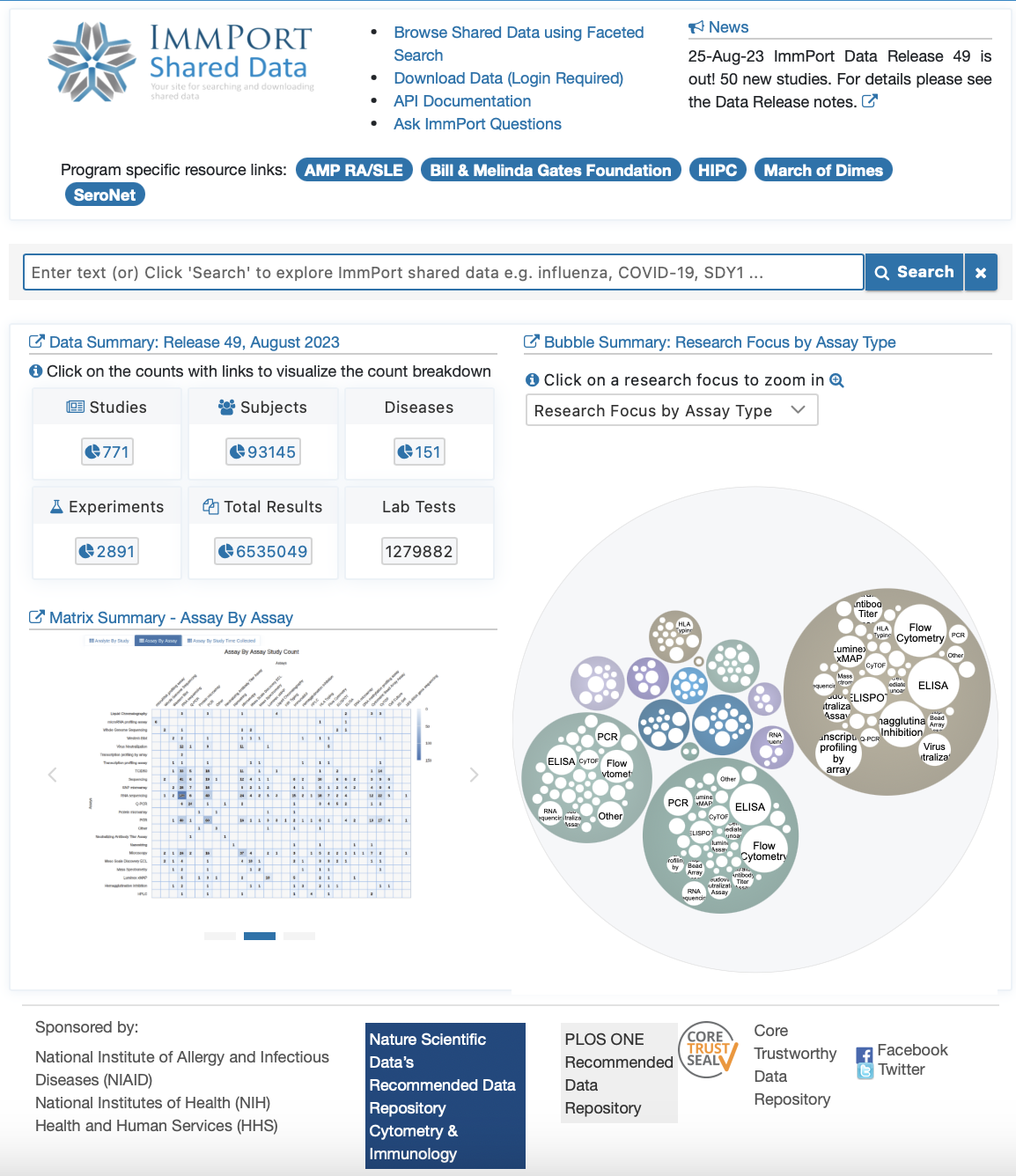 Data Highlights

771 studies shared (173 clinical trials)
Studies using both human jects and animal models
 35+ variety of immuno-assays
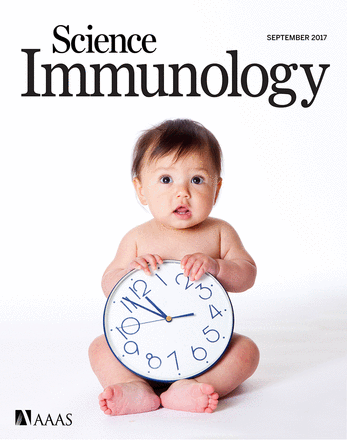 Data Reuse
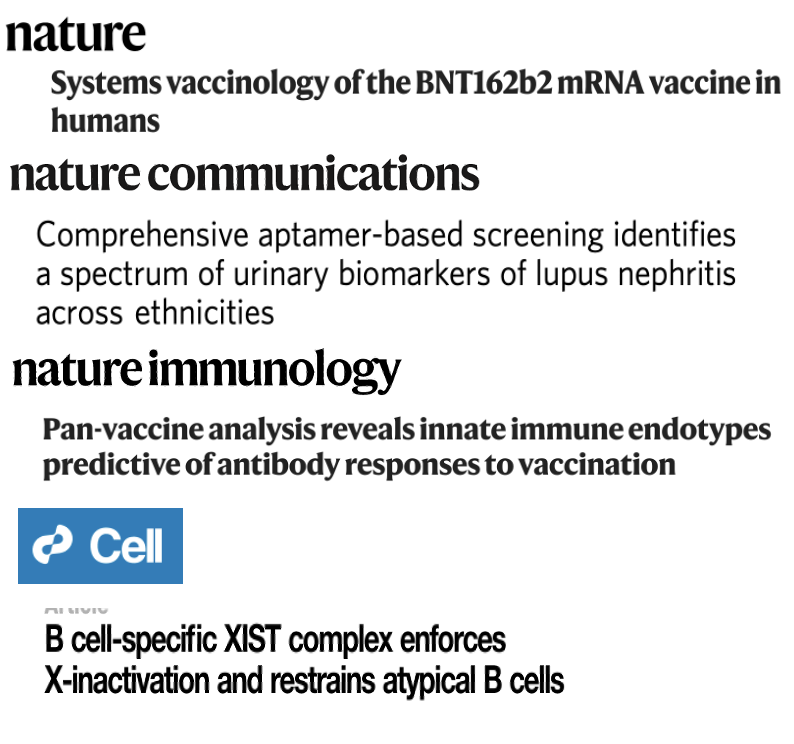 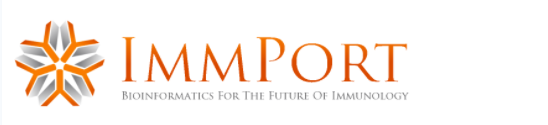 https://immport.org
Sci Data. 2018 Feb 27;5:180015. doi: 10.1038/sdata.2018.15.
ImmPort – Challenges and Opportunities
To Foster a culture where data sharing the norm.
 Actively participate in the entire data life cycle.
 Facilitate the implementation of the NIH Data Management and Sharing Policy Implementation.
To maximize the value of data for new discoveries and hypothesis generation. 
 Uphold the FAIR and TRUST Principles.
 Serve as a versatile A plug-in-play data provider across diverse data ecosystems.
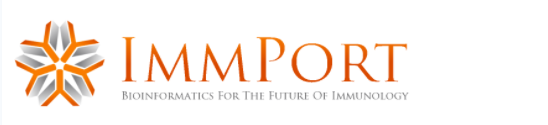